Discipline- City of Burlington
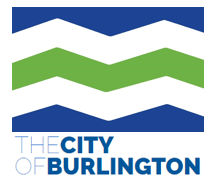 Contracts, Policy and Directives
The City has 4 contracts which include discipline clauses with its respective unions 
The Personnel Policy Manual applies to all City employees 
Department Directives are permitted and covered in the Policy Manual. 
The Burlington Police Department has 29 Directives. Violations of any of these directives can result in disciplinary action.
)
[Speaker Notes: Note the PPM and contracts are all superseded by the law]
Comprehensive Personnel Policy Manual
The policies contained in this manual apply to all City employees. 

Section 1.2 PURPOSE

 The purpose of this Personnel Policy Manual is to combine in one place the personnel policies and benefits applicable to City employees, with the exception of the School Department and those employees covered under a collective bargaining unit. If these policies conflict with any policy contained in the contracts of any bargaining unit recognized by the City, the contract shall supersede these policies for any member of that union.
[Speaker Notes: This last round of bargaining for contracts expiring 2025-2026 sought to bring alignment between the contracts and the PPM. There is no material in any CBA that prevents an employee from discipline.]
City Policy Violations
There are two primary sections in the Policy Manual that are used in the discipline of both union and non-union employees.
Most prevalent is Section 8 which outlines the expectations around employee behavior and Section 12 which outline the policies pertinent to the use of City property. 
Any violation of policy can be grounds for progressive discipline.
https://www.burlingtonvt.gov/ (2019)
Department Directives
1.3 DEPARTMENT DIRECTIVES

Departments may develop their own "Department Directives" for the administration of
their Departments and are encouraged to use a similar employee involvement process.
Department Directives, or rules which are deemed necessary for the orderly and efficient
administration of Departments, shall be consistent with these personnel policies and
procedures and shall be filed and made available in the administrative offices of such
Departments for reference by employees. Department Directives shall not introduce or
create benefits or costs not provided for by contract or approved by the Board of Finance
and consistent with the appropriation intent and budget. Copies of all Department
Directives shall be sent to the Human Resources Director. The Human Resources
The Director shall provide interpretation as to whether Department Directives are considered
consistent. Said interpretation is subject to appeal to the City Council.
[Speaker Notes: The only department that has directives is the Burlington Police Department]
Contracts and Progressive Discipline
IBEW- ARTICLE 12.1
BFFA- ARTICLE XVII (17.1-17.6) 
BPO- Article XV (A-0)
AFSCME- ARTICLE XV (15.1-15.8)
https://www.burlingtonvt.gov/ (2019)
[Speaker Notes: All contracts can be found on the City’s Website]
BPOA Contract
ARTICLE XV Quality Control, Performance, Counseling, and Discipline 
Lower-level infractions of policy and procedure typically result in coaching, training, or counseling prior to imposing discipline. 

Mid-level infractions or repetitive lower-level infractions are generally handled at the lowest possible level beginning with a letter of reprimand or admonishment and progressing into more substantial discipline such as suspension.
[Speaker Notes: Examples of Low Level]
BPOA Contract
Higher-level infractions may result in more substantial discipline.  These kinds of infractions could include things such as veracity issues; harassment; excessive force; knowing associations with targets of investigation or criminals;  abuse of authority;  failure to follow orders;  political activity restrictions;  etc.

Mid and High-Level Infractions can result in a written reprimand, reassignment, demotion, unpaid Suspension, or Dismissal.
Discipline Process
Issues at a low level, for example, are expected to be resolved at the lowest level. Issues like late paperwork, tardiness, or mistakes with low impact are resolved by a coaching, more training, or even a verbal notice of reprimand. 

Higher levels of discipline involve written reprimands which involve a more formal meeting between a manager or department head and HR- with union representation if appropriate (non-union discipline does not require a representation). 

Discharge involves the HR Director, the City Attorney’s office and the department head. For police it also involves the Mayor’s office. 

All employees are entitled to appeal discipline decisions through the grievance process.
Grievances
A grievance is sustained when an article of any contract is perceived by an employee as a contract violation. For example, a step one grievance is sent to a supervisor or manager due to a scheduling issue that involves seniority. 

If the grievance cannot be resolved at Step 1, it moves to a Step 2 grievance which works differently depending on union affiliation. 

AFSCME- IBEW: HR Director or HR Policy Committee
BPOA: Police Commission 
BFFA: Fire Commission

A step 2 grievance is not necessarily a high-level infraction- it is a disagreement on the CBA.  If the grievance cannot be resolved at Step 2, which is rare, the issue could go to arbitration.
Discipline Process- Grievance
All employees Union and Non-union are entitled to a pre-termination hearing. If union, this is often referred to as a Loudermill hearing which is part of the "due process" requirement that must be provided to a public employee prior to removing or impacting the employment property right. In such a hearing the employee has a chance to provide additional details prior to termination. 

If/ When an employee is involuntarily discharged (terminated), they have the right to appeal the decision per section 9.4-9.5 of the police manual. The appeal is heard by the Human Resource Policy Committee.
Questions?